FY24 Academic Affairs Budget Presentation
University Budget Committee
May 17, 2023
EWU MISSION & VISION
Eastern Washington University expands opportunities for personal transformation through excellence in learning.

EWU achieves its mission (core themes in bold) by:
Enhancing access to higher education in the Inland Northwest and beyond by recruiting and supporting traditional college-bound students, non-traditional students, and those from underserved populations
Delivering high-quality academic programs that undergo regular, rigorous review informed by data and assessment of student learning
Delivering a high-quality co-curriculum designed to develop the intellectual, cultural, personal, and practical aspects of students’ lives
Promoting student success by supporting student engagement and timely degree completion

Vision Statement
Eastern Washington University is a driving force for the culture, economy, workforce and vitality of Washington state. Our graduates think critically and make meaningful contributions to both their career fields and their communities. EWU is the public university whose students, faculty, staff and alumni make profound and significant contributions to the economic and social vitality of the region. EWU remains the best value for higher education in the state.
A.A. CORE BUDGET DRIVERS
Adequacy – appropriate resources to advance academics and serve students properly

Equity – alignment of mission/vision with priorities, strategies and investments

Performance – metrics for performance and accountability 

Evaluation – planning, development, implementation and assessment of resources
FINANCIAL SOURCES & USES
Index 1: State-General Operating Funds (F011)
Primary Academic & Administrative Funding
Personnel/Direct Expense/Professional Development
Appropriations/Tuition based Funds
Funds expire at fiscal year end

Index 2: Self-Support/Special Revenue Funds (F015)
Self-sustaining UG/GR programs
Summer Session
Continuing Education
Fees: courses/application/testing
Indirect Cost Recovery
Funds persist at fiscal year end 







Index 3: Service & Auxiliary Funds
Minimal funding within Academic Affairs
Curricular & Co-curricular requests - ASEWU
Funds expire fiscal year end   

Index 5: Sponsored Programs/Contract Funds
Special Revenue
Extramural Projects
Funds align with project performance periods

Index 9: Foundation/Gift Funds
Donor Gifts
Endowments
Funds persist fiscal year end
ACADEMIC AFFAIRS
*FY2023 Revenue/Expenses to date as of April 2023
INDEX 1 – ALLOCATION DISTRIBUTION
INDEX 1 – STATE BUDGET ALLOCATIONS
INDEX 2 – BUDGETED SELF-SUPPORT FUNDS
INDEX 5 – SPONSORED PROGRAMS
INDEX 9: FOUNDATION FUNDS
10 Faculty Grants Awarded in FY22 totaling $55,000

277 AA Endowments w/ market value of $27.2M as of 6/30/22

5,434 Gifts totaling $4,696,454 in FY22 that directly support/advance Academic Programs
Includes $1,425,334 of academic endowment gifts
[Speaker Notes: Academic Leadership Area of Focus in FY2024]
2023-2025 OPERATING BUDGET APPROPRIATIONS
Bachelor in Nursing
Further support to establish a UNDG Nursing Degree
Base funding: $2.29M/year
Academic Bargaining (SB5238)
Academic employee bargaining – Graduate Students
Base funding: $18k/year 
Postsecondary Student Needs (HB1559)
Student Benefits Navigator to aid with basic needs
Base funding: $59k
College in the High School
Partnerships with High Schools/Teachers
Enrollment (performance) based funding: ~$2.5M each year
MESA Program
Establishes mathematics, engineering, and science achievement program
Base/One-time funding $262k & $238k
Urban & Regional Planning
Collaborative public planning studios to assist with city and county projects
Base funding: ~$100k each year
Racial Covenants
Research and collaboration funding on covenants 
One-time funding $235k & $241k
Northwest Autism Center
Pass through funding for the NW Autism Center
One-time funding $150k/year
2023-2025 CAPITAL BUDGET APPROPRIATIONS
Lucy Covington – Pre-Design
Major Project Renovation - Design to study the programmatic needs for the Lucy Covington Center. Facility design is to improve graduation attainment for Native American students as well as create a center to educate the Spokane region through interdisciplinary partnerships with tribes and urban native communities.
BE funding: $300,000
Science Renovation – Phase I
Major Project Renovation – Continuation of the BE balance of the ISC Building Phase I previously allocated at $45M. 
BE funding: $26,452,000 
Science Building Construction – Phase 2
Major Project Renovation – builds on current Phase I @ $45M for completion of 148,149 sq. ft. in the ISC for Chemistry, Biology, Physics, and Geosciences. 
BE funding: $58,000,000
Martin/Williamson Hall Renovation - Pre-Design
Major Project Renovation – Designs renewed spaces for the School of Education and School of Psychology. Also improves Counseling and Psychological Services (CAPS) spaces associated with student services. 
BE pre-design funding: $350,000
[Speaker Notes: Science Building Construction Phase 2 - Science Building is the only facility, on campus, that will contain research laboratories, capable of accommodating the four science programs research needs. Funding will improve building include health and safety issues, accessibility violations, HVAC lifecycle failures, technology deficiencies and lack of student spaces. This fortyseven‐year‐old building has high cost of maintenance and repairs, as well as very high energy costs.
Martin Hall was built in 1966 and renovated in 1980. Williamson facility was built in 1977.]
University Budget Gap Plan
[Speaker Notes: FY24 Index 1 Budget Reduction Targets = $2.5M  -- CPP - $350k, CAHSS - $800k, CSTEM - $600k, CHSPH - $500k, AA - $250k
FY23 Cash Contributions: $3.38M - Index 1 Operating Carryforward,     $4.91M - Index 1 Position Savings,      $5.30M - Index 2 self-sustaining programs and fees]
HEADCOUNT ENROLLMENT
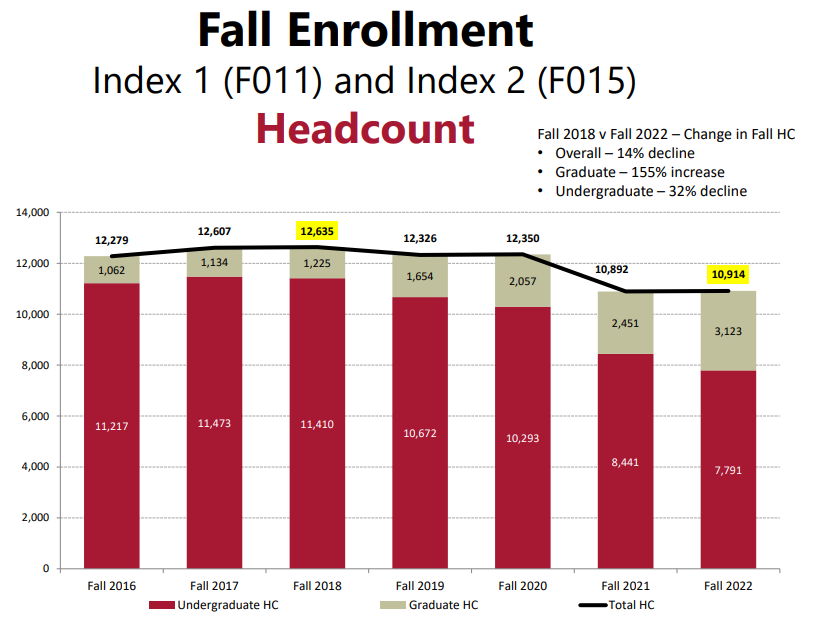 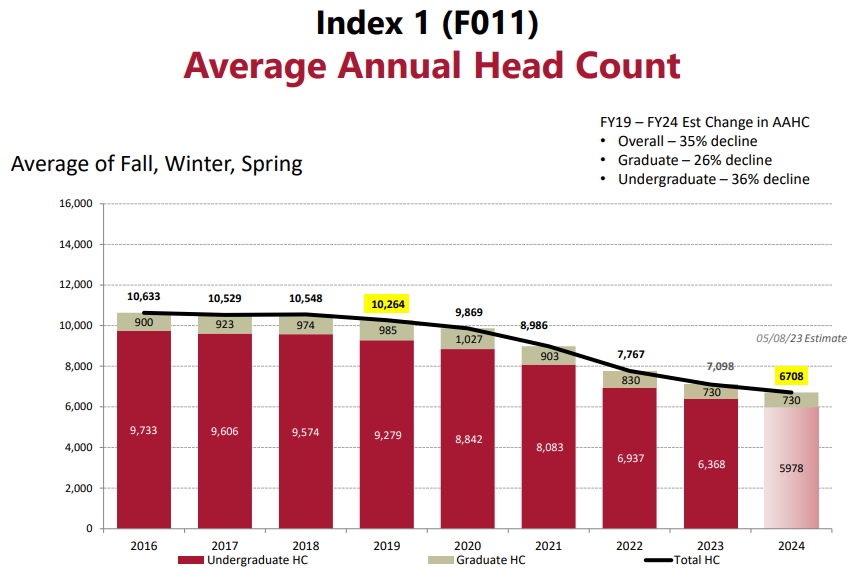 STATE UNDERGRADUATE ENROLLMENT
Optimizing our Enrollment & Budget
Average Annual Headcount
Academic Year 2022-23: 7,098
Est. Academic Year 2023-24: 6,708
Undergraduate Changes from Fall 2023
Retention 1%
First Time in College -1.5%
Transfer Students -2.2%
Headcount -5.5% Fall over Fall
Graduate Education: AP
Accelerated (AP) Graduate Programs:
Enrollment Summary: 
Fall ‘21 over Fall ‘22 enrollment of growth of 802 students or 108% growth
New enrollment: 871 vs 801 
8.7% growth
Market Adjustment 
Tuition Increase: $25/credit
Program/Curriculum Quality Review
Assessment of course content/refresh
AP Contract Process
Continuous assessment/ performance review
Collaborative discussions on-going
Faculty Feedback Meeting
No new programs within 18 months of contract ending without an extension
Expires September 2025 
Optional Extension: 2 additional,  2-year renewals available
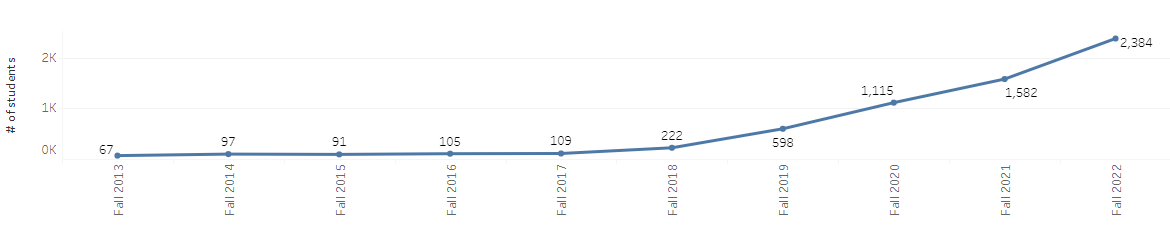 Self-sustaining Graduate Student Enrollment Trend
[Speaker Notes: AP Contract: Ann Van Wig/Frank Lynch – organizing faculty discussion/feedback on AP
State Graduate Program Initiatives: Direct Admissions Program, Quality Initiatives: Graduate Assistantships/Strategic Waivers, Strategic Recruitment/Enrollment Plan: marketing/communications
New Graduate Programs in 2024
Digital Design
MFA Screen Writing
Public Administration]
Adjustment Measures:Course Section Management
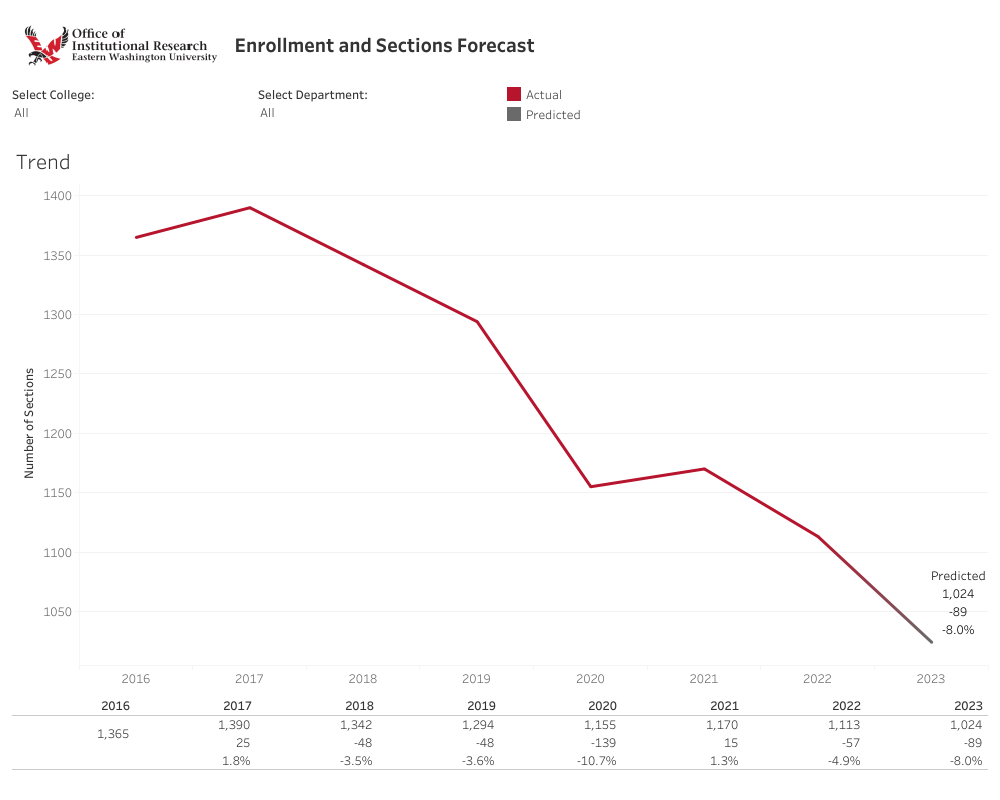 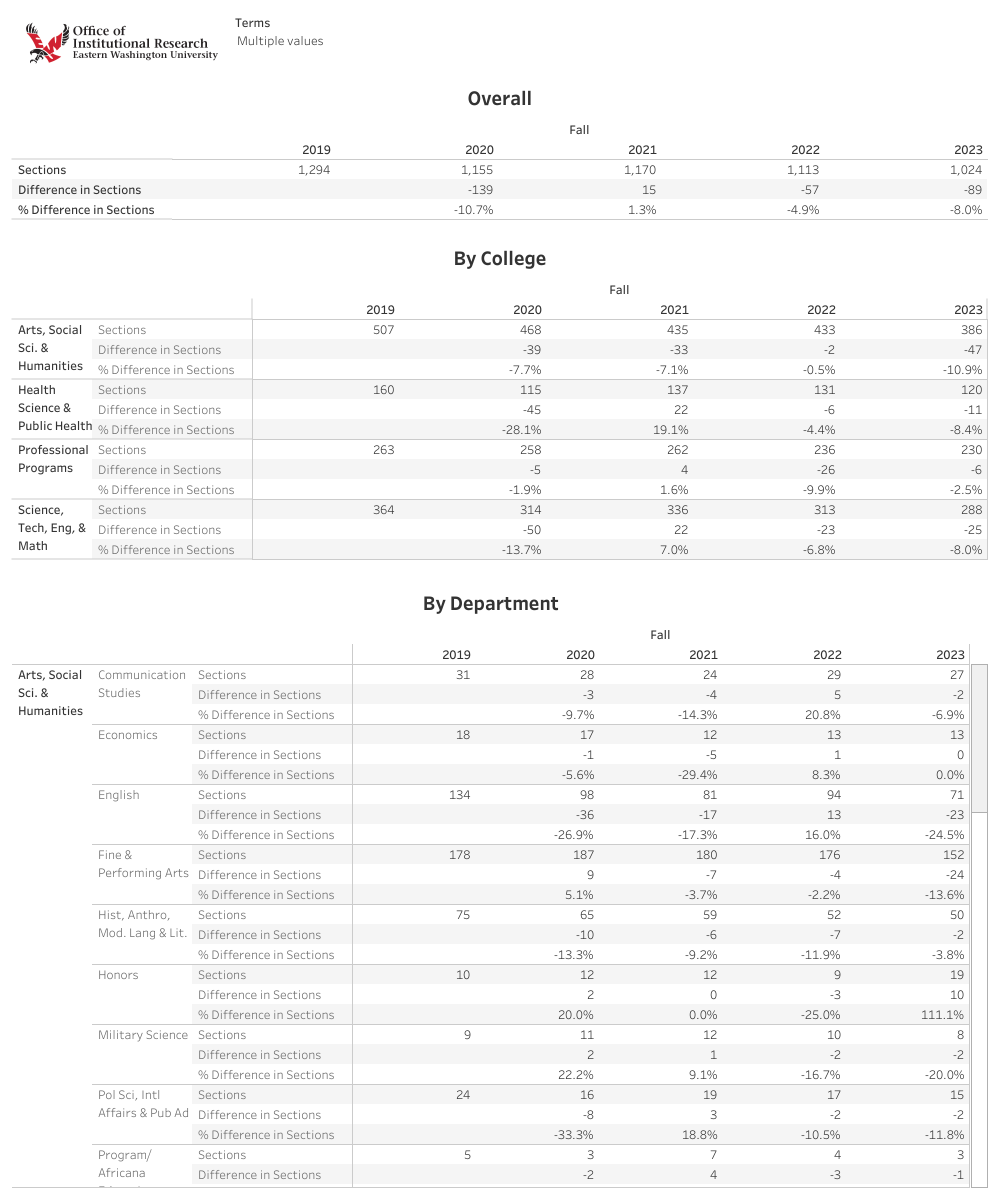 [Speaker Notes: UBC request: Discuss impact of cutting PTOL and change to class sizes. Will this drive real savings?
*Academic budget savings will come from a variety of sources: personnel separations, enrollment trends, course section review, efficiencies, etc.]
Looking Forward – Charting Our Path
Strategic Resource Allocation
University Strategic Plan
Enrollment Strategies
Faculty Investment & Support 
Student Success Initiatives
[Speaker Notes: SRA process underway in Phase 3: Preparation – next steps: Phase IV - Data Gathering/Assessment & Report Presentation 
University Strategic Plan with AASCU’s John Welty.  University-wide kick-off in Fall 2023.]
Looking Forward – Charting Our Path
Systems & Service Efficiencies: ePAF/FLAC
Balancing our Financial Funds
AA Faculty & Staff Budget Planning
Growth & Containment Opportunities
Mix & Fund Utilization (index 1 & index 2)
[Speaker Notes: Led by IT/Christine Van Winkle: ePAF launch and rollout this summer – June 2023.  Followed by immediate launch of Faculty Load & Compensation module within Banner
Balancing state resources with courses/faculty --- self-sustaining courses and with revenue earned resources. Net revenue use on priorities/initiatives
FY25 Budget Planning in AA will be a collaborative learning and development process in partnership with College staff and faculty – more to come in September
Growth: opportunities cont. and prof. education, new degrees and tracks  Containment: compensation savings, course offerings/sections and workloads alignment
AA has engaged with our B&F partners to evaluate the best and most effective practices in balancing needs and financial resources]
Questions?